競技プログラマ向け形式言語理論入門
稲葉  一浩

JOI 春合宿 2012
「形式言語理論」とは
文字列やツリーやグラフの
集合

について考える分野
「形式言語理論」とは
文字列やツリーやグラフの
集合
を、どうやって表現するか
について考える分野
「形式言語理論」とは
今日は文字列の集合だけ
扱います
文字列やツリーやグラフの
集合
を、どうやって表現するか
について考える分野
「形式言語理論」とは
文字列やツリーやグラフの
集合
を、表現するデータ構造
について考える分野
#include <set>
#include <string>
std::set<std::string>
？
「形式言語理論」とは
文字列やツリーやグラフの
無限かもしれない集合
の、有限のメモリでの表現について考える分野
文字列の無限集合の例
{“”, “a”, “aa”, “aaa”, “aaaa”, ...}
「長さが偶数の文字列すべて」
「回文じゃない文字列」
「円周率の10進表記の部分列」
・・・
ここからの話題
いくつかの表現方法の紹介
どんな操作が可能か
（コンテストっぽい）応用
（夢の広がる）応用
文字列集合を
有向グラフで表現
{“a”, “ba”, “bba”, ...}
a
b
b
S
G
a
「aが奇数個」
{“”, “aa”, “ab”, “b”, “bab”, ...}
a
a
G
a
b
b
b
b
SG
G
a
b
a
「aで始まって長さ2以上、
　またはbで始まってbで終わる」
グラフで表す文字列集合
辺に文字が書いてある
各頂点には 
S という印
G という印
S と G 両方
　が付いているかも
a
a
G
a
b
b
b
b
SG
G
a
b
こういうグラフを、
「SからGまでの経路になってる文字列すべて」
という集合を表していると考えます。
a
こんな集合が表せる
有限集合は全部書ける
root が         、leaf が         の tree で表現する
「特定の文字列を部分に含む文字列ぜんぶ」
KMP法、 Aho-Corasick法
「aとbが交互に繰り返し出てくる文字列」
ループっぽいものはグラフでサイクルを作ると書ける
書けないものもあります。
「回文」 「括弧の対応が取れてる文字列」
S
G
2つの流儀: DFA と NFA
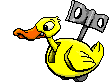 Nondeterministic Finite Automaton
Deterministic Finite Automaton
S が 1 つ
一つの頂点から出る、同じ文字の辺は１本以下
なんでもあり
文字無し辺もOKとする事も
a
a
b
a
G
S
b
b
b
G
a
S
a
b
“”
S
できる操作の、ごく一部（だいたい思いつく物はなんでもできます）
bool contains(Automaton a, String w);
与えられた文字列を含むかの判定
Automaton   complement(Automaton a);
補集合の計算
Automaton    intersect(Automaton a, Automaton b);
共通部分の計算
Automaton    equals(Automaton a);
集合として等しい？
bool contains(DFA a, String w);DFAの場合
S が 1 つ
一つの頂点から出る、同じ文字の辺は１本以下
Node v = a.S; //Sは1つなので始点は1つに決まる
foreach(char c : w)
  v = a.next(v, c); //文字が決まれば辺も1つ
return v.isG();
a
b
b
G
S
a
bool contains(NFA a, String w);NFAの場合
少しだけ難しい

問題：
S から G まで、文字列 w に合わせて動いてたどり着く道はあるか？
a
a
b
G
S
b
a
b
“”
S
bool contains(NFA a, String w);NFAの場合
解法１ ： DP
bool[頂点数][文字列長+1]
“a        b       b       a”
a
S1
a
S2
b
G
S1
b
a
G
b
“”
S2
bool contains(NFA a, String w);NFAの場合
解法１ ： DP
bool[頂点数][文字列長+1]
“a        b       b       a”
a
S1
a
S2
b
G
S1
b
a
G
b
“”
S2
bool contains(NFA a, String w);NFAの場合
解法１ ： DP
bool[頂点数][文字列長+1]
“a        b       b       a”
a
S1
a
S2
b
G
S1
b
a
G
b
“”
S2
bool contains(NFA a, String w);NFAの場合
解法１ ： DP
O( |edge|・|w| )
“a        b       b       a”
a
S1
a
S2
b
G
S1
b
a
G
b
“”
S2
bool contains(NFA a, String w);NFAの場合
解法２ ： ビットDP
○○×○      2進法で “1101” とビットにエンコードできる
int [文字列長さ+1]
“a        b       b       a”
S1
S2
G
bool contains(NFA a, String w);NFAの場合
・・・
解法3 ： ビットDP ＆ 前処理
O( 2|node| + |w|  )
a
G
0011
a
SG1101
b
“a        b       b       a”
S1
1000
S2
b
G
0011
a
G
b
・・・
解法３のポイント
NFA を DFA に変換してから処理している

NFA の表現力　＝　DFA の表現力
サイズは指数でふくらみますが…
できる操作その他
bool contains(Automaton a, String w);
与えられた文字列を含むかの判定
Automaton   complement(Automaton a);
補集合の計算
Automaton    intersect(Automaton a, Automaton b);
共通部分の計算
Automaton    equals(Automaton a);
集合として等しい？
集合と集合の共通部分
Automatonで表現した集合 a と集合 b の共通部分を表す Automatonの求め方
頂点と頂点のペアを作る
b
a
1
b
4
a
3
a
a
2
b
b
1,3
1,4
2,3
2,4
頂点と頂点のペアを作る
b
a
1
b
4
a
3
a
a
2
b
b
b
1,3
1,4
1 --- a ---> 2
3 --- a ---> 4
なので
a
2,3
2,4
頂点と頂点のペアを作る
b
a
1
b
4
a
3
a
a
2
b
b
b
1,3
1,4
a
a
2,3
2,4
b
両方SならSに両方GならGに
b
a
1
b
4
a
3
a
a
2
b
b
「長さが奇数」
「aが奇数個」
b
1,3
1,4
a
a
「aが奇数個かつ　長さが奇数」
2,3
2,4
b
和集合どちらかがGならGに
b
a
1
b
4
a
3
a
a
2
b
b
「長さが奇数」
「aが奇数個」
b
1,3
1,4
a
a
「aが奇数個または　長さが奇数」
2,3
2,4
b
できる操作その他
集合の補集合
DFA なら G と Gじゃない頂点を反転するだけ
NFA は DFA に変換してください
空集合かどうか判定
S から G に到達可能か判定するだけ
集合の包含関係  （A⊆B;  A が完全にBに含まれているか？）
「((Bの補集合)と A の共通部分)が空集合か？」と同じ
集合が等しいかどうか
A⊆B  &&  B⊆A　　（もっと効率よく判定もできます）
練習問題: “Double Meaning”
1～N の自然数を、それぞれ長さ M 以下のビット列に変換して自然数のリストを表現することにした。例えば右下の変換表を使うと
 [3,1,2] が                                 になる。

ところがこの変換表は困りもので、
 [3,3,3] も                                 になるし
 [1,2,3] も                                 になってしまう。

変換表を受け取って、こういう困ったこと（違うリストが
同じビット列になってしまう）が起こるかどうか判定せよ。(N,M≦50)
100100100
1 → 1001
2 → 00
3 → 100
100100100
100100100
想定誤答
1 → 1001
2 → 00
3 → 100
“100” が “1001” の prefix なのが問題。これじゃ前から読んでってどちらか区別できない
for(int i=0; i<code.size(); ++i)
for(int j=0; j<code.size(); ++j)
  if(i!=j && code[i].is_prefix(code[j]))
    return BAD;
return GOOD;
撃墜例
この変換表は一意に復元可能
1 → 1
2 → 10
3 → 001
解答例（もっと効率いい解法はありそう…）
集合を使います
for(int i=0; i<code.size(); ++i)
 if(	「iから始まるリストの変換結果の集合」
   と	「i以外から始まるリストの変換結果の集合」
   の共通部分が空集合ではない )
    return BAD;
return GOOD;
1
1 → 1001
2 → 00
3 → 100
0
1
0
0
1
0
1
0
S
G
0
0
1
「[1,...]で始まるリストの変換結果」
0
1
0
1
0
0
0
S
0
G
0
1
0
0
S
0
1
0
「[2,...]か[3,...]で始まるリストの変換結果」
できる操作その他
集合の補集合
DFA なら G と Gじゃない頂点を反転するだけ
NFA は DFA に変換してください
空集合かどうか判定
S から G に到達可能か判定するだけ
集合の包含関係  （A⊆B;  A が完全にBに含まれているか？）
「((Bの補集合)と A の共通部分)が空集合か？」と同じ
集合が等しいかどうか
A⊆B  &&  B⊆A　　（もっと効率よく判定もできます）
その他にできること：DFAの最小化
a
実は
表してる集合は
同じ！
b
S
G
b
a
a
a
b
b
b
S
G
G
b
a
a
「aが奇数個」
DFA最小化の嬉しいところ
O(|edge| log |node|) でできる。

最小化するとグラフの形が一つに定まる。
集合の ＝ の判定が簡単

共通部分や和集合やNFA→DFA変換は無駄に大きいDFAを作ることが多いので、小さくするのが実用上は必須。
最小化のアルゴリズム
a
b
a
G
b
方針：

どんな文字列 w についても、
 「頂点 v から w に沿って進んだ先が G」
     if and only if
 「頂点 u から w に沿って進んだ先が G」
なら、 v と u はマージする
S
G
b
a
a
b
最小化のアルゴリズム
a
b
a
G
b
「G な頂点」
　と
「G じゃない頂点」

はマージできないので
別グループ
S
G
b
a
a
b
最小化のアルゴリズム
a
b
a
G
b
S
G
 注目！
b
a
a
b
最小化のアルゴリズム
a
b
a
G
文字 ‘a’ で進んだら
b
S
G
b
に入る頂点たちと
そうじゃない頂点はマージ不可能
a
a
b
最小化のアルゴリズム
a
b
a
G
b
S
G
よって分離。
b
a
a
b
最小化のアルゴリズム
a
b
a
G
文字 ‘b’ でも同じことを繰り返す。

分割が起きた場合は、分かれてできたグループを両方（元　　　を使用済みの場合は小さい方）を使い同様に分割を繰返す
b
S
G
b
a
a
b
最小化のアルゴリズム
a
b
a
G
収束したら終了
マージする。
b
S
G
a
b
b
a
G
a
b
a
S
G
b
b
a
最小化のアルゴリズム
最初の分割
0文字で G と Gじゃないところに分かれる頂点を分離
次の分割
1文字で G と Gじゃないところに分かれる頂点を分離
... というループなので、収束するまでやれば正しい

　　　　　　　を分割に使っていれば　　　　　　は小さい方だけ　　　　　使う、というところだけ工夫
その他にできること：セグメント木に載せる
問題
DFA  a  （頂点数≦20） 
文字列 w （長さ≦10万）
0≦ i ＜ k ≦ |w|   な自然数の組が1万個
w[i, k)  が DFA の表す集合に入っているかそれぞれ判定せよ
b
1
2
a
a
3
4
b
12
21
34
43
14
23
32
41
14
23
32
41
12
21
34
43
14
23
32
41
12
21
34
43
14
23
32
41
12
21
34
43
a
b
b
a
a
b
a
b
b
1
2
a
a
3
4
b
1  3
  2  4
  3  1
  4  2
1  3
  2  4
  3  1
  4  2
1  3
  2  4
  3  1
  4  2
1  3
  2  4
  3  1
  4  2
12
21
34
43
14
23
32
41
14
23
32
41
12
21
34
43
14
23
32
41
12
21
34
43
14
23
32
41
12
21
34
43
a
b
b
a
a
b
a
b
b
1  1
2  2
3  3
4  4
1
2
a
a
3
4
1  1
2  2
3  3
4  4
1  1
2  2
3  3
4  4
b
1  3
  2  4
  3  1
  4  2
1  3
  2  4
  3  1
  4  2
1  3
  2  4
  3  1
  4  2
1  3
  2  4
  3  1
  4  2
12
21
34
43
14
23
32
41
14
23
32
41
12
21
34
43
14
23
32
41
12
21
34
43
14
23
32
41
12
21
34
43
a
b
b
a
a
b
a
b
b
1  1
2  2
3  3
4  4
1
2
a
a
3
4
1  1
2  2
3  3
4  4
1  1
2  2
3  3
4  4
b
1  3
  2  4
  3  1
  4  2
1  3
  2  4
  3  1
  4  2
1  3
  2  4
  3  1
  4  2
1  3
  2  4
  3  1
  4  2
12
21
34
43
14
23
32
41
14
23
32
41
12
21
34
43
14
23
32
41
12
21
34
43
14
23
32
41
12
21
34
43
a
b
b
a
a
b
a
b
※詳しくはWebで！
DFA・NFA の場合、Segment Tree の替わりに

Factorization Forest

というテクニックで同じ機能のものが定数高さの木でできます。
練習問題
AOJ 2017
AOJ 1169
Topcoder SRM378 Div1 Hard
Topcoder TCO’09 Semifinal Medium
おまけ： 形式言語理論の未解決問題Cerný 予想
DFAを考える
a
b
b
a
a
a
b
どの頂点にいても
baaabaaab
と歩くと…
a
b
Cerný 予想
a
baaabaaab
と歩くと…必ず同じ点に着きます
b
b
a
a
a
b
このDFAの同期語
といいます。
a
b
Cerný 予想
問題：
N 頂点の DFA が与えられる。
最短の同期語の長さを求めよ。

存在しない場合は -1 を返せ
a
b
a
b
NP 困難
≪Cerný 予想≫
予想： 同期語が存在するなら、長さは必ず (N-1)2 以下である。
Jan Cerný, 1964
文字列集合を
論理式で表現
b_after_a(string s) :=
  forall i in indices(s)
    if s[i]==‘a’ then
      exists j in indices(s)
         i≦j and s[j]==‘b’
「aが出たら後でbも出る」
even_A(string s) :=
 exists A ⊆ indices(s)
  forall i in indices(s)
     if i in A then s[i]==‘a’
               else s[i]!=‘a’
   & |A| mod 2 = 0
「aが偶数個」
（詳細略） （紹介だけ）
and, or, not , if ～ then
(添え字に関する) forall
(添え字に関する) exists
(添え字の集合に関する) forall
(添え字の集合に関する) exists
mod 定数 で数をカウント
すべて Automaton に変換できることが
知られています
文字列集合を
パターンで表現
正規表現
Perl, Ruby, Java 等での普通のプログラミングでよく使います。
b*ab*(ab*ab*)*
「aが奇数個」
a(a|b)(a|b)* | b((a|b)*b)?
「aで始まって長さ2以上、
　またはbで始まってbで終わる」
正規表現の使用例
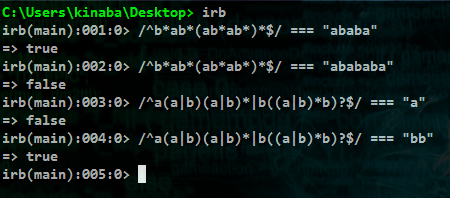 正規表現
hoge | fuga
hoge の表す集合と fuga の表す集合の和集合
hoge*
hoge の表す集合の要素を０個以上何個でも並べた文字列の集合
hoge?
hoge または空文字列
NFA で 表せますhoge* の例
a
a
G
a
b
b
b
b
SG
G
a
b
a
NFA で 表せますhoge* の例
a
a
G
a
b
“”
b
“”
S
G
b
“”
b
SG
G
“”
a
“”
b
a
逆に、Automaton はすべて正規表現で書けます
foreach(i : nodes)
  d[i][i] = 0;
foreach(i--c-->j : edges)
  d[i][j] = c;
foreach(k : nodes)
  foreach(i : nodes)
    foreach(j : nodes)
      d[i][j] = min(
        d[i][j], d[i][k]+d[k][j]);
方針：
Warshall-Floyd
a
b
2
1
a
b
逆に、Automaton はすべて正規表現で書けます
foreach(i : nodes)
  d[i][i] = “”;
foreach(i--c-->j : edges)
  d[i][j] = d[i][j] | c;
foreach(k : nodes)
  foreach(i : nodes)
    foreach(j : nodes)
      d[i][j] =
        d[i][j] | d[i][k] d[k][k]* d[k][j];
方針：
Warshall-Floyd
a
b
2
1
a
b
おまけ： 形式言語理論の未解決問題Star-Height 問題
さっきの「Automaton→正規表現」変換は* を使いすぎる。もっと減らせないか？
|   (和集合),   * (繰り返し)  の他に& (積集合),   ￢(補集合), Φ (空集合)  も使う正規表現を一般正規表現という
b*ab*(ab*ab*)*
「aが偶数個、
　じゃない」
「aが奇数個」
￢((￢(￢Φa￢Φ)a￢(￢Φa￢Φ)a￢(￢Φa￢Φ))*)
≪Star-Height 問題≫
* のネストなしで、Automatonを 全て一般正規表現で表せるか？
Janusz Brzozowski, 1980
文字列集合を
文法で表現
{“1+2*3/(4-5)”, “0*0*0+0”, ...}
EXPR ::= TERM
       | TERM “+” TERM
       | TERM “-” TERM
TERM ::= FACTOR “*” FACTOR
       | FACTOR “/” FACTOR
FACTOR ::= “(“ EXPR “)”
         | “0” | “1” | ... | ”9”
「一桁の数の四則演算式」
{“”, “a”, “b”, “aa”, “aba”, ...}
PALINDROME ::= “a”
             | “b”
             | “”
             | “a” PALINDROME “a”
             | “b” PALINDROME “b”
「回文」
文脈自由文法Context Free Grammar
例）
PALINDROME ::= “a”
             | “b”
             | “”
             | “a” PALINDROME “a”
             | “b” PALINDROME “b”
PALIN
→ “a” PALIN “a”
→ “a” “b” PALIN “b” “a”
→ “a” “b” “a” PALIN “a” “b” “a”
→ “a” “b” “a” “” “a” “b” “a”
→ “abaaba”
左辺 ::= 右辺 | 右辺 | ... | 右辺
という規則の集まりを、
「左辺の記号を右辺のどれかに書き換え」を
繰り返したら作れる文字列の集合、と見なします。
bool contains(CFG g, string w);
右辺の長さが
2以下になるように
変形してから・・・
P ::= “”
    | “a”
    | “b”
    | “a” Q
    | “b” R
Q ::= P “a”
R ::= P “b”
P ::= “”
    | “a” 
    | “b”
    | “a” P “a”
    | “b” P “b”
bool contains(CFG g, string w);
右辺の長さが
2以下になるように
変形してから・・・
P ::= “”
    | “a”
    | “b”
    | “a” Q
    | “b” R
Q ::= P “a”
R ::= P “b”
動的計画法。O ( |g| |w|3 )。

bool
dp[左辺記号][i][k] =
  “左辺記号” から w[i .. k)
　 が作れるか？
bool contains(CFG g, string w);
（オーダーの意味で）世界最速は2012年3月現在
O ( |g|・|w| 2.3723 )
だそうです。

行列の掛け算と同じオーダです。
ほかの集合演算は？
空集合かどうかの判定   できる（簡単）
和集合の計算   できる（簡単）
共通部分
CFG と CFG の共通部分は CFG では書けない！
補集合
CFG の補集合は CFG では書けない！
等しさ ＝ の判定、 包含関係 ⊆ の判定
決定不能！
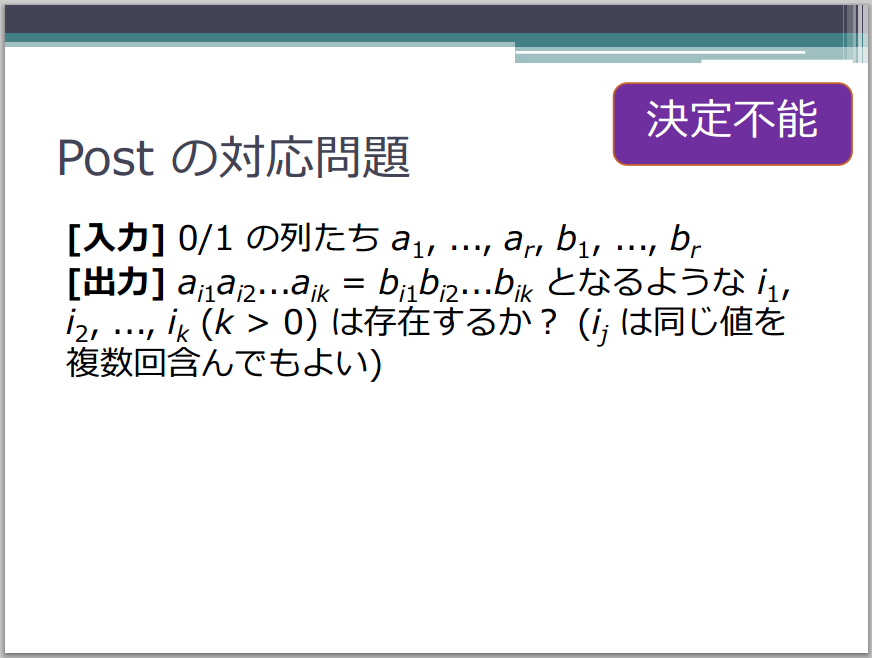 http://hos.ac/slides/ から引用
Postの対応問題ゲーム
http://d.hatena.ne.jp/ku-ma-me/20100724/p1
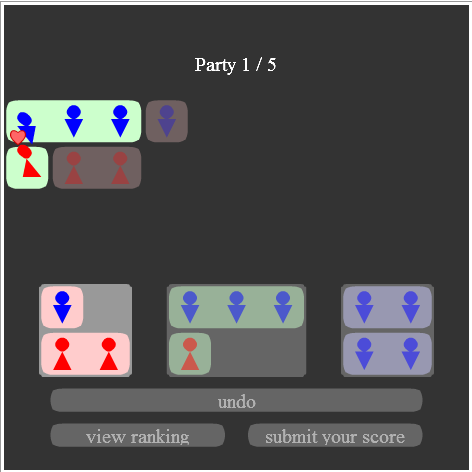 「2つのCFGの共通部分が空か？」は決定不能
A  a1  A  “1”
   | a2  A  “2”
   ...
   | ar  A  “r”
   | “$”
B  b1  B  “1”
     | b2  B  “2”
     ...
     | br  B  “r”
     | “$”
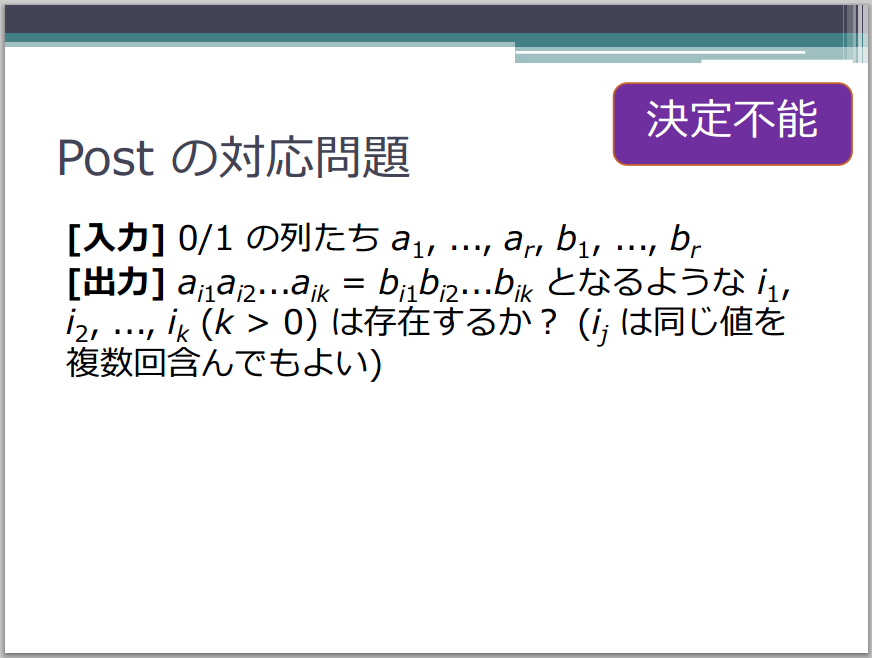 演算はあまりサポートしない
CFG と CFG の共通部分の空判定は決定不能
  CFG と CFG の共通部分は CFG では書けない
空判定はできるので、Post の対応問題が解けちゃう
CFG が文字列全部を表してるかの判定は決定不能 （証明略）
  CFG の補集合は CFG で書けない
  CFG =? CFG や CFG ⊆? CFG は決定不能
CFG と DFA の共通部分は計算可能
  CFG ⊆? DFA は判定可能
文字列検索／解析以外への
【応用事例】
文字列の「型」に使う
和集合や文字列結合を使って、演算結果の型を計算
集合の包含判定を使って、型キャストのチェック
string<(a|b)(a|b)*> s;
s = “”;   //コンパイルエラー！
s = “c” ; //コンパイルエラー！
string<(a|b)(a|b)(a|b)*> t = s; //エラー！
string<(a|b)(a|b)(a|b)*> u = s+s; //OK！
プログラムが正しい順で関数を呼ぶことの検証
File file = new File(“input.txt”);
solve(file);

void solve(File file) {
  int T = file.ReadInt();
  solveCases(T, file);
}
void solveCases(int N, File file) {
  if(N == 0) file.Close();
  else {String s = file.ReadLine();
        // solve here...
        solveCases(N-1, file); }}
プログラムが正しい順で関数を呼ぶことの検証
File file = new File(“input.txt”);
solve(file);

void solve(File file) {
  int T = file.ReadInt();
  solveCases(T, file);
}
void solveCases(int N, File file) {
  if(N == 0) file.Close();
  else {String s = file.ReadLine();
        // solve here...
        solveCases(N-1, file); }}
プログラムの挙動
MAIN  ::= “new” SOLVE
SOLVE ::= “readint” CASES
CASES ::= “close” | “readline” CASES
プログラムが正しい順で関数を呼ぶことの検証
File file = new File(“input.txt”);
solve(file);

void solve(File file) {
  int T = file.ReadInt();
  solveCases(T, file);
}
void solveCases(int N, File file) {
  if(N == 0) file.Close();
  else {String s = file.ReadLine();
        // solve here...
        solveCases(N-1, file); }}
ファイルは
この順で操作しないとダメ！
“new” (“readint” | “readline”)* “close”
プログラムの挙動
MAIN  ::= “new” SOLVE
SOLVE ::= “readint” CASES
CASES ::= “close” | “readline” CASES
プログラムが正しい順で関数を呼ぶことの検証
File file = new File(“input.txt”);
solve(file);

void solve(File file) {
  int T = file.ReadInt();
  solveCases(T, file);
}
void solveCases(int N, File file) {
  if(N == 0) file.Close();
  else {String s = file.ReadLine();
        // solve here...
        solveCases(N-1, file); }}
CFG ⊆? DFA は   決定可能
“new” (“readint” | “readline”)* “close”
⊆
?
MAIN  ::= “new” SOLVE
SOLVE ::= “readint” CASES
CASES ::= “close” | “readline” CASES
自然数の集合を表す(2進数表記を下位ビットから並べた文字列として)
1
0
G
「２の倍数」
SG
1
0
0
1
SG
G
0
1
0
「３の倍数」
自然数のペアやn個組の集合(nビットを一文字として)
（16, 7）
→ (10000, 00111)
→ “00001
   11100”
「偶数と、3 mod 4 の数のペア」
0
0
1
1
1
1
S
G
なんでも
いろいろな演算
Automaton で自然数の
大小関係
足し算
固定幅ビットシフト
定数での mod
などが定義できる
もちろん
和集合
共通部分
なども・・・
こんな集合が表現できます。幾何！
まとめ
まとめ
まとめ
文字列の(無限)集合の幾つかの表現方法を紹介しました
有向グラフで表現する
論理式で表現する
パターンで表現する
文法で表現する
色々な集合演算の
実装方法
応用
　を紹介しました。
a
a
b
G
S
b
a
b
“”
S